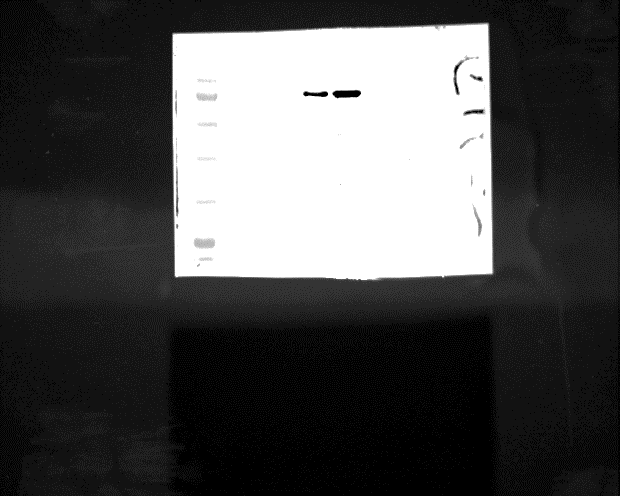 NRF2
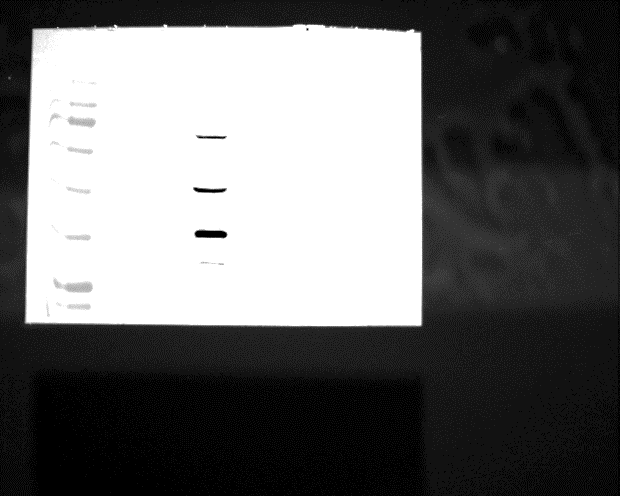 SIRT2
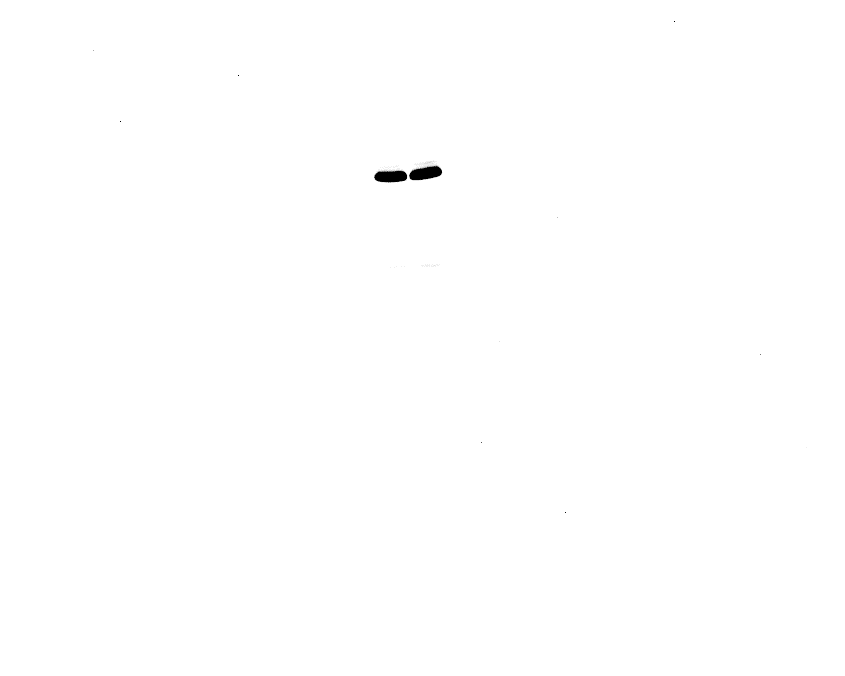 Α-tubulin